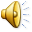 RNDr. Miroslav Psotka, PhD.
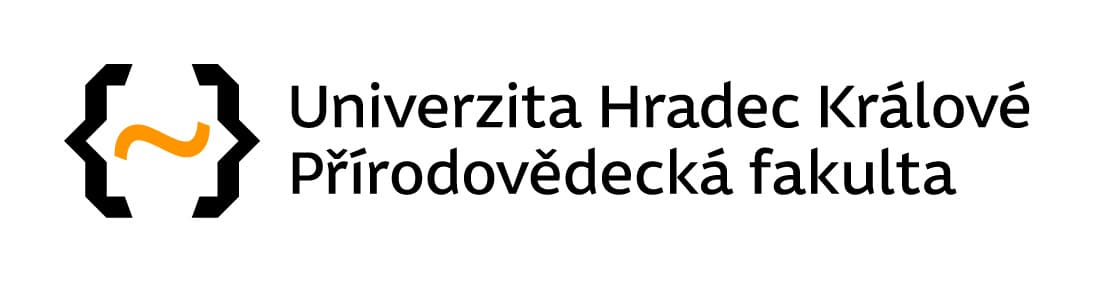 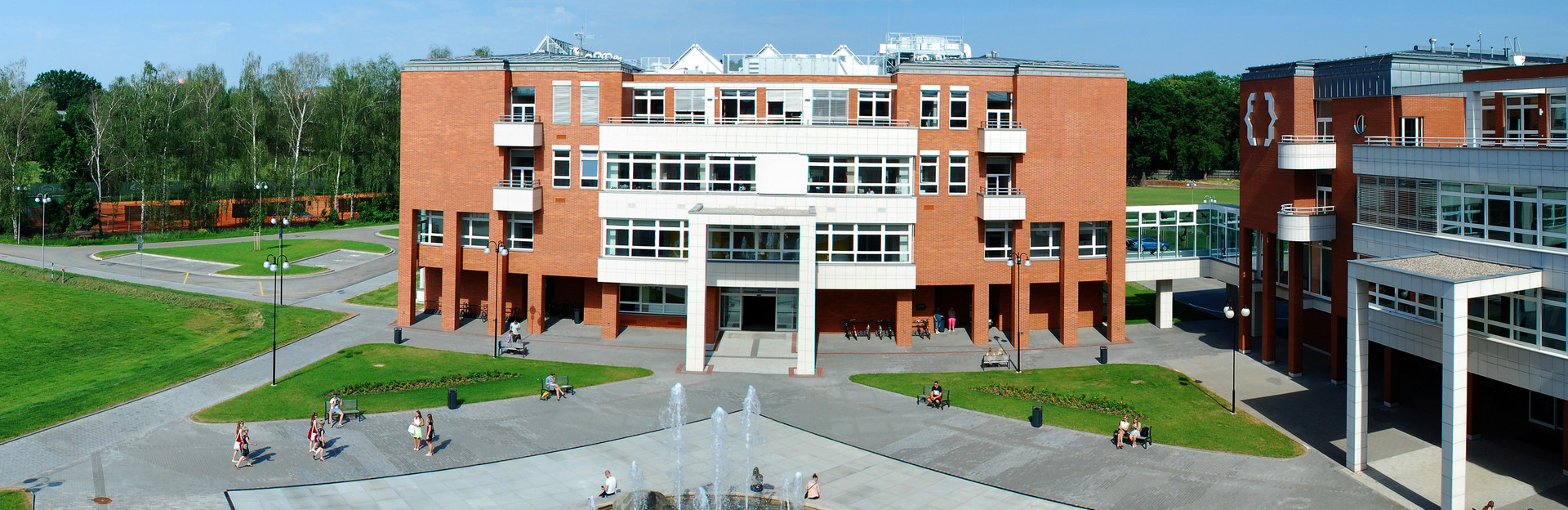 Position + scope of work
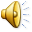 Postdoc:
University of Hradec Kralove – Faculty of Science – Department of Chemistry

Scientist/Organic Chemist:
 syntheses of biological active natural compounds:
a.) used by patients with Alzheimer disease or urinary incontinence
b.) from the group of insecticides; radioprotective agents; anticancer agents

Scientific Results on Web of Science (2014-present):
- 11 publications; 1 as a first author and 10 as a co-author; 4×Q1; 4×Q2; 3×Q3
- h-index = 5
Publication from my labwork:
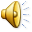 1.) Gorecki L., Andrys R., Schmidt M., Kucera T., Psotka M., Svobodova B., Hrabcova V., Hepnarova V., Bzonek P., Jun D., Kuca K., Korabecny J. a Musilek K. (2019):Cysteine-targeted insecticides against A. Gambiae acetylcholinesterase are neither selective nor reversible inhibitors, ACS Med. Chem. Lett., 11:1, 65-71.
Insecticides:
a.) additives used in agriculture for protecting the plants from “bad” flies that may      attack the plant in all growth stages => may damage all season harvest
b.) one of the major tools used for insect (in this article mosquito; Anopheles gambiae)      elimination and/or prevention of the spread of vector-borne diseases (malaria      mentioned in this paper)
a.) 8 compounds with a succinimide (4x) or maleimide (4x) moiety prepared
b.) syntheses deeply described 
c.) evaluation as cysteine targeted insecticides.
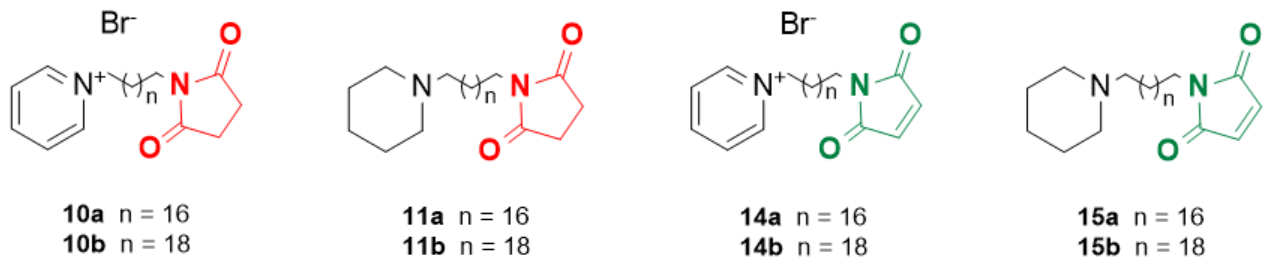 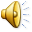 2.) Filipova A., Marek J., Havelek R., Pejchal J., Jelicova M., Cizkova J., Majorosova M., Muckova L., Kucera T., Prchal L., Psotka M., Zivna N., Koutova D., Sinkorova Z., Rezacova M. A Tichy A. (2020): Substituted piperazines as novel potential radioprotective agents, Molecules, 25:3, 532-548.
risk of radiation exposure underlines the need for novel radioprotective agents
 9 novel 1-(2-hydroxyethyl)piperazine derivatives 2-10 designed and synthesized
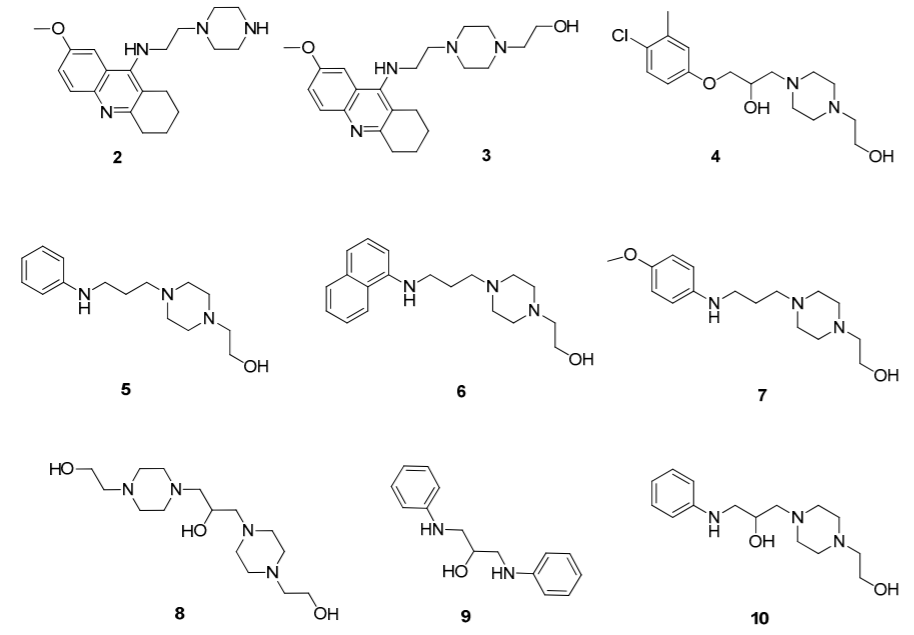 My work:
 preparation of compounds 8-10 with –CH2-CHOH-CH2- linker using epibromohydrin   as a starting compound
 8 and 9 - symmetric molecules - side products in synthesis of compound 10
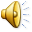 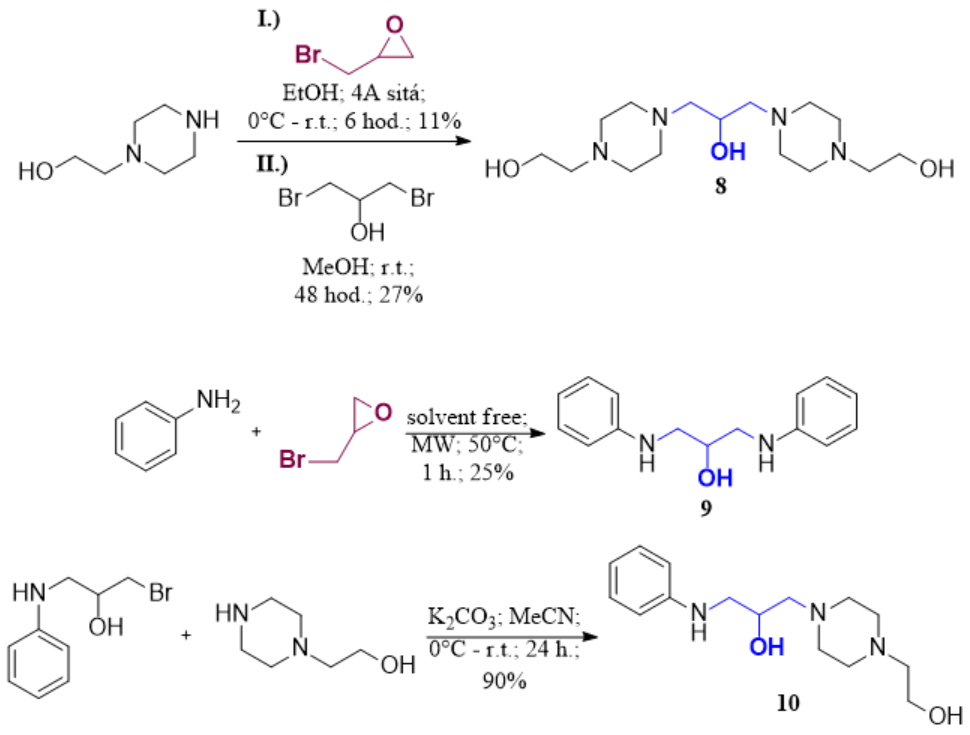 - towards the previous series of piperazine derivatives, compound 8 exhibited a    radioprotective effect on cell survival in vitro and low toxicity in vivo
 enhanced the survival of mice 30 days after whole-body irradiation
=> in vitro and in vivo data indicate that some of our compounds are valuable for      further research as potential radioprotectors.
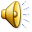 3.) Psotka, M.; Olekšák, P.; Vancurová, M.; Sapega, O.; Bieblová, J.; Reinis, M.; Rysanek, D.; Mikysková, R.; Chalupová, K.; Maliňák, D.; Svobodová, J.; Andrýs, R.; Řehulková, H.; Škopek, V.; Pham, N., L.; Bartek, J.; Hodný, Z.; Musílek, K. (2021): Design, synthesis and in vitro evaluation of BP-1-102 analogs with modified hydrophobic fragments for STAT3 inhibition, J. Enzyme Inhib. Med. Chem., 36:1, 410-424.
- 12 novel analogs 3-14 of STAT3 inhibitor BP-1-102 (1) designed and synthesised
 modified hydrophobic fragments important for interaction with the STAT3   SH2 domain and for effective cytotoxic activity
 apoptosis and inhibition of STAT3 receptor-mediated phosphorylation confirmed for   all analogs 3-14
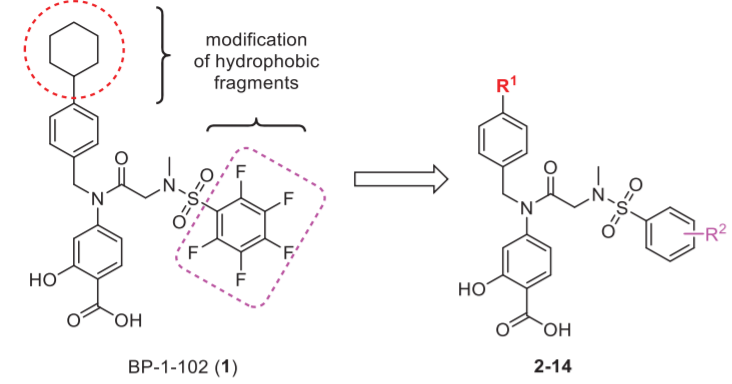 My work:
preparation of two main building blocks 2 and 7 a-f
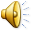 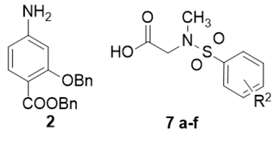 1.) 2 prepared by benzylation of 4-amino salycilic acid (p-amino salycilic acid) (1)
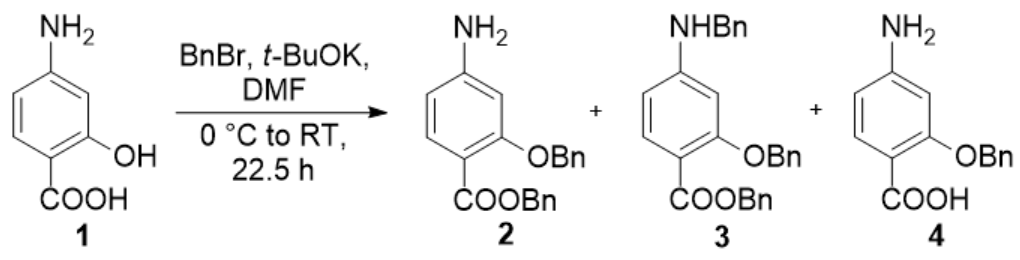 - tribenzylated product 3 (side product) used in next steps
- monobenzylated product 4 (side product) used in another benzylation to get 2 and 3
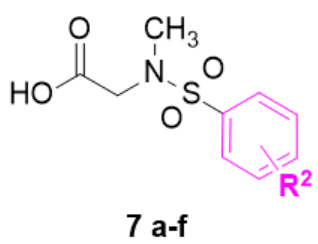 2.) 7 a-f = 6 acids prepared in two steps differ in aromatic ring part
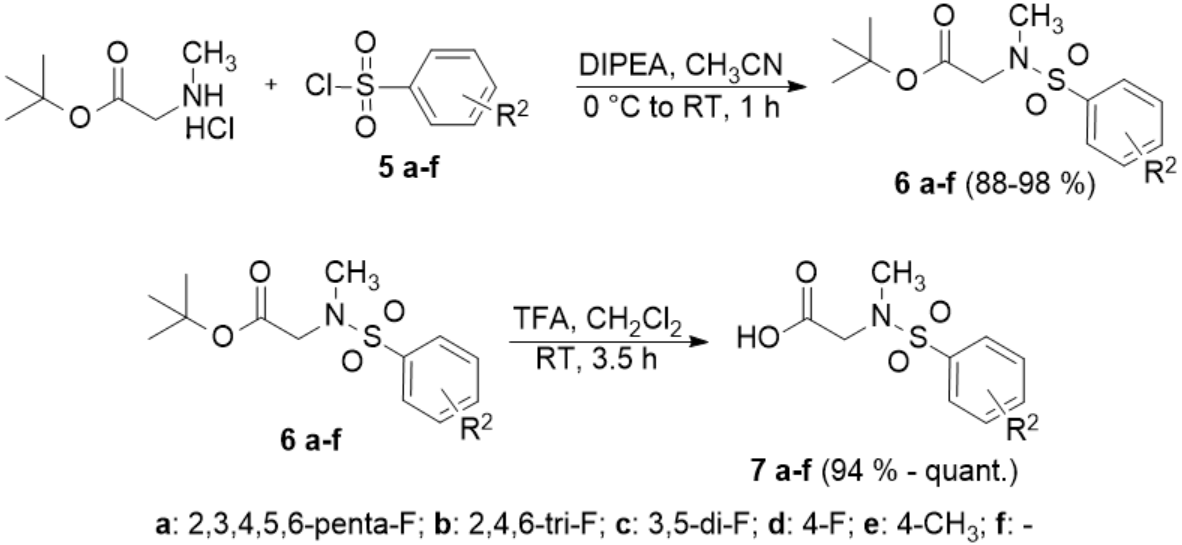 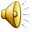 4.) Psotka, M.; Mikysková, R.; Sapega, O.; Novotný, O.; Hodný, Z.; Balintová, S.; Maliňák, D.; Svobodová, J.; Andrýs, R., Rysanek, D.; Reinis, M.; Musílek, K. (2023): STAT3 inhibitor Stattic and its analogues inhibit STAT3 phosphorylation and modulate cytokine secretion in senescent tumor cells, Mol. Med. Rep., 27(4):81.
2 Stattic analogues K1823 (7) and K1836 (8) prepared (my work)
 evaluation of STAT3 phosphorylation inhibition and modulation of cytokine secretion   in senescent tumour cells
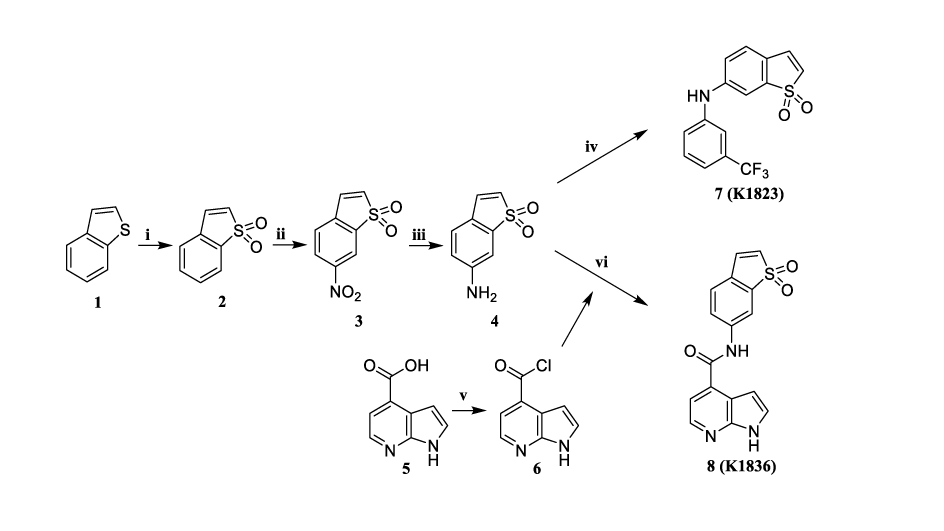 Reagents and conditions: i) MCPBA; DCM; ‑15˚C to reflux; 1 h; 90% yield ii) HNO3; H2SO4; ‑15˚C to r.t.; 2 h; 73% yield iii) Fe; NH4Cl; H2O; MeOH; reflux; 1 h; 72% yield iv) 1‑bromo‑3‑(trifluoromethyl)benzene; Cs2CO3; Pd(OAc)2; racemic‑2,2'‑bis(diphenylphosphino)‑1,1'‑binaphthalene; toluene; 120˚C; 3 days; 33% yield; v) (COCl)2; DCM; DMF; ‑15˚C to r.t.; overnight; vi) 6, TEA; THF; DCM; ‑15˚C 15 min then r.t. for 1 h, 10% yield.